How to Use aSpectrum AnalyzerWi-Spy Version Last Update 2011.09.301.3.0
Copyright 2010-2011 Kenneth M. Chipps Ph.D. www.chipps.com
1
Objectives
Learn how to use a spectrum analyzer
2
Copyright 2010-2011 Kenneth M. Chipps Ph.D. www.chipps.com
What is a Spectrum Analyzer
Sometimes we need to see the electromagnetic waves used by wireless systems to send data
Similar to an oscilloscope that is used to examine an electrical signal as it varies over time, a spectrum analyzer is used to capture and display the waveforms of radio frequency signals
3
Copyright 2010-2011 Kenneth M. Chipps Ph.D. www.chipps.com
What is a Spectrum Analyzer
This is a graphical representation of the signal's amplitude or signal energy as a function of frequency, not time
The spectrum analyzer is to the frequency domain as the oscilloscope is to the time domain
4
Copyright 2010-2011 Kenneth M. Chipps Ph.D. www.chipps.com
What is a Spectrum Analyzer
With an oscilloscope when measuring in the time domain, all frequency components of the signal are summed together and displayed
In the frequency domain, complex signals that are made up of more than one frequency are separated into their frequency components, and the signal level at each frequency is displayed
5
Copyright 2010-2011 Kenneth M. Chipps Ph.D. www.chipps.com
What is a Spectrum Analyzer
The spectrum analyzer is a passive device
It does not do anything to the signal
It just displays it
6
Copyright 2010-2011 Kenneth M. Chipps Ph.D. www.chipps.com
Types of Spectrum Analyzers
There are two basic types of spectrum analyzers
Standalone Units
USB Based
7
Copyright 2010-2011 Kenneth M. Chipps Ph.D. www.chipps.com
Standalone Unit
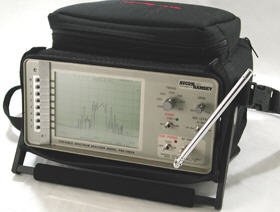 8
Copyright 2010-2011 Kenneth M. Chipps Ph.D. www.chipps.com
Signal Patterns
Let’s look at some common signal patterns as seen on a spectrum analyzer
Here are the FM radio stations in the DFW area
9
Copyright 2010-2011 Kenneth M. Chipps Ph.D. www.chipps.com
Signal Patterns
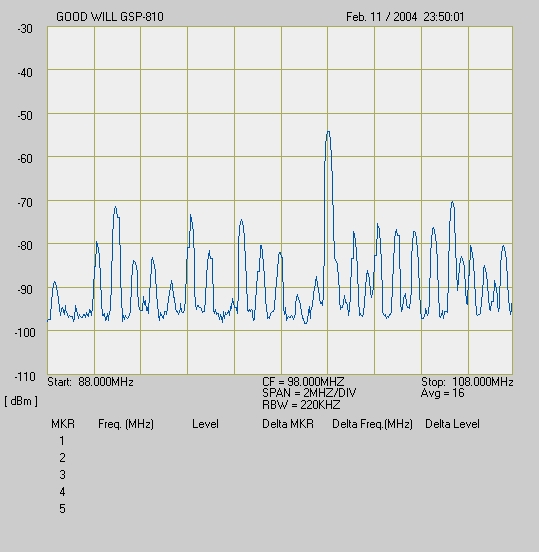 10
Copyright 2010-2011 Kenneth M. Chipps Ph.D. www.chipps.com
WiFi Signals
Unlike the other signals the DSSS – Direct Sequence Spread Spectrum signal used by WiFi systems is characterized by a low level signal that is spread over a wide range
As such it looks very much like transient noise
11
Copyright 2010-2011 Kenneth M. Chipps Ph.D. www.chipps.com
WiFi Signals
To actually see this type of signal on the spectrum analyzer the peak hold function of the spectrum analyzer must be activated
This function keeps each signal on the screen as long as the peak hold function is activated
By doing this a pattern of the signal begins to appear
12
Copyright 2010-2011 Kenneth M. Chipps Ph.D. www.chipps.com
WiFi Signals
To see the entire ISM 900 MHz span from 902 to 928 MHz set the center frequency to 915 MHz
Set the span control to produce a span of 3 MHz
To use a spectrum analyzer in the 2.4GHz band for 802.11b signals set the center frequency to 2437 MHz and a 5 MHz per division span
13
Copyright 2010-2011 Kenneth M. Chipps Ph.D. www.chipps.com
WiFi Signals
The spectrum analyzer display will be centered on 802.11b channel 6
Each of the five vertical grid lines on either side of the center one will represent that respective channels from channel 1 on the far left to channel 11 on the far right
To see the entire UNII 5.3 GHz span from 5.250 to 5.350 GHz set the center frequency to 5300 GHz
14
Copyright 2010-2011 Kenneth M. Chipps Ph.D. www.chipps.com
WiFi Signals
Set the span control to produce a span of 10 MHz
To see the entire UNII 5.8 GHz span from 5.725 to 5.825 GHz set the center frequency to 5775 GHz
Set the span control to produce a span of 10 MHz
15
Copyright 2010-2011 Kenneth M. Chipps Ph.D. www.chipps.com
WiFi Signals
To see the entire UNII 5.3 GHz span from 5.250 to 5.350 GHz set the center frequency to 5300 GHz
Set the span control to produce a span of 10 MHz
16
Copyright 2010-2011 Kenneth M. Chipps Ph.D. www.chipps.com
Signal Pattern
Here is an example of a DSSS signal
17
Copyright 2010-2011 Kenneth M. Chipps Ph.D. www.chipps.com
Signal Pattern
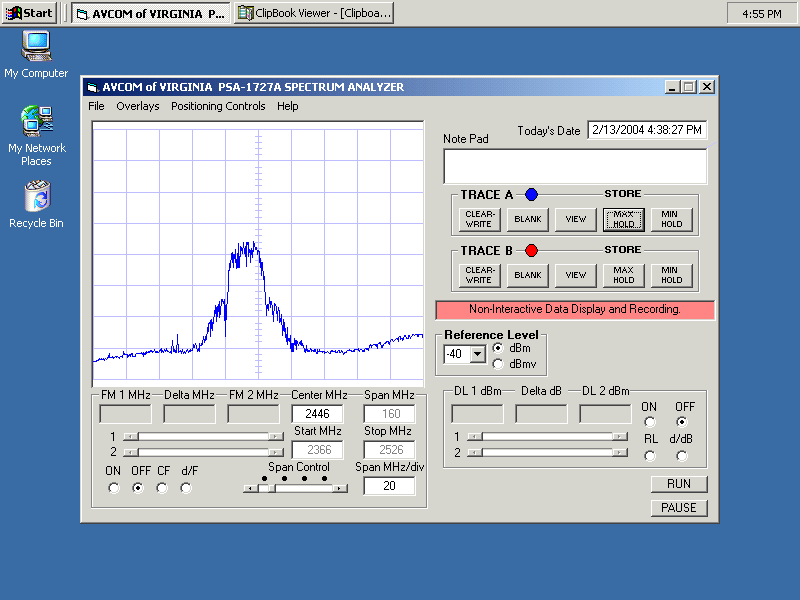 18
Copyright 2010-2011 Kenneth M. Chipps Ph.D. www.chipps.com
Standalone Units
The main problem with standalone units is the cost
They typically range from $3,000 to $20,000
19
Copyright 2010-2011 Kenneth M. Chipps Ph.D. www.chipps.com
USB Analyzer
A lower cost option is the USB spectrum analyzer
A example of these is the unit from MetaGeek
These cost from $200 to $600
For example
20
Copyright 2010-2011 Kenneth M. Chipps Ph.D. www.chipps.com
USB Analyzer
21
Copyright 2010-2011 Kenneth M. Chipps Ph.D. www.chipps.com
Interface
Here is the interface
22
Copyright 2010-2011 Kenneth M. Chipps Ph.D. www.chipps.com
Interface
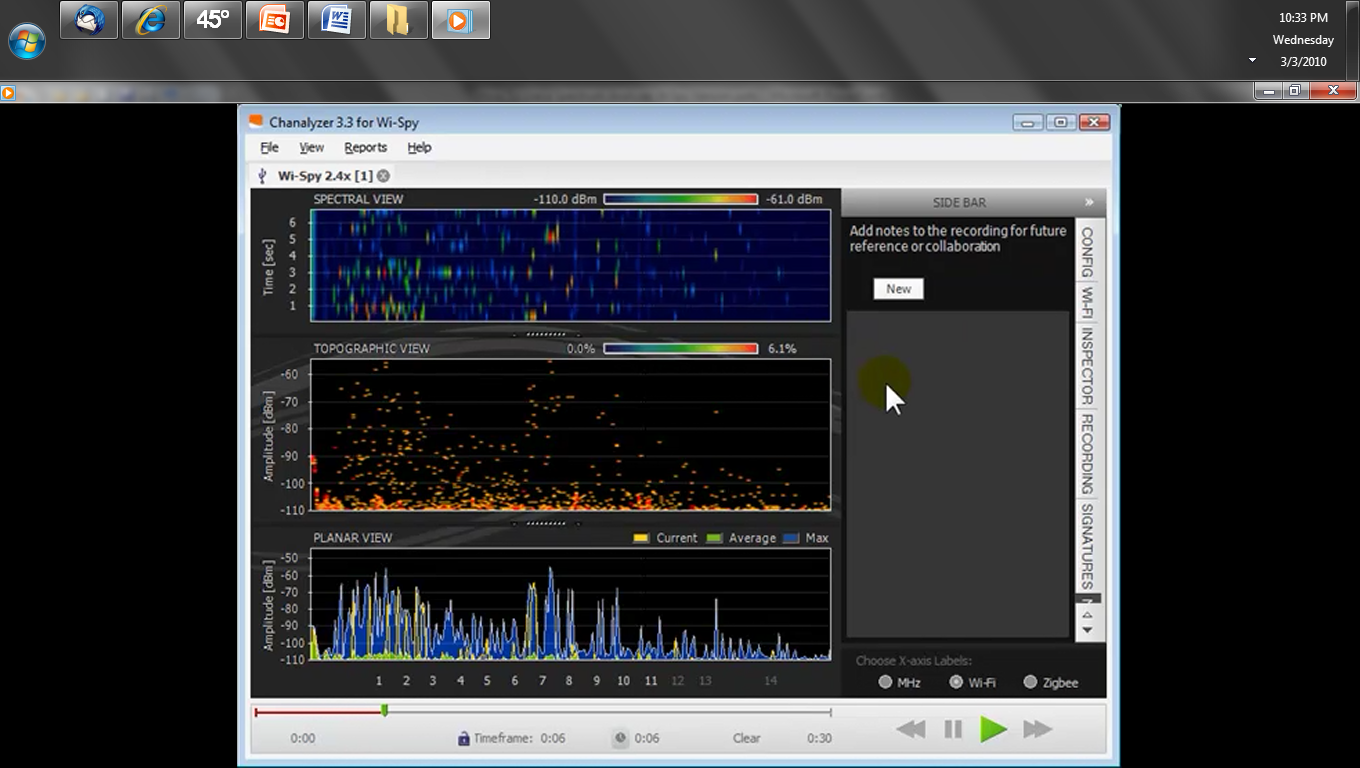 23
Copyright 2010-2011 Kenneth M. Chipps Ph.D. www.chipps.com
Time of Capture
The moving line at the bottom shows how long the data has been captured
This time line can be locked into a specific amount of time by dragging each of the endpoint colored dots inward
This allows a rolling data collection where the data is overwritten with new data for the time period selected
24
Copyright 2010-2011 Kenneth M. Chipps Ph.D. www.chipps.com
Time of Capture
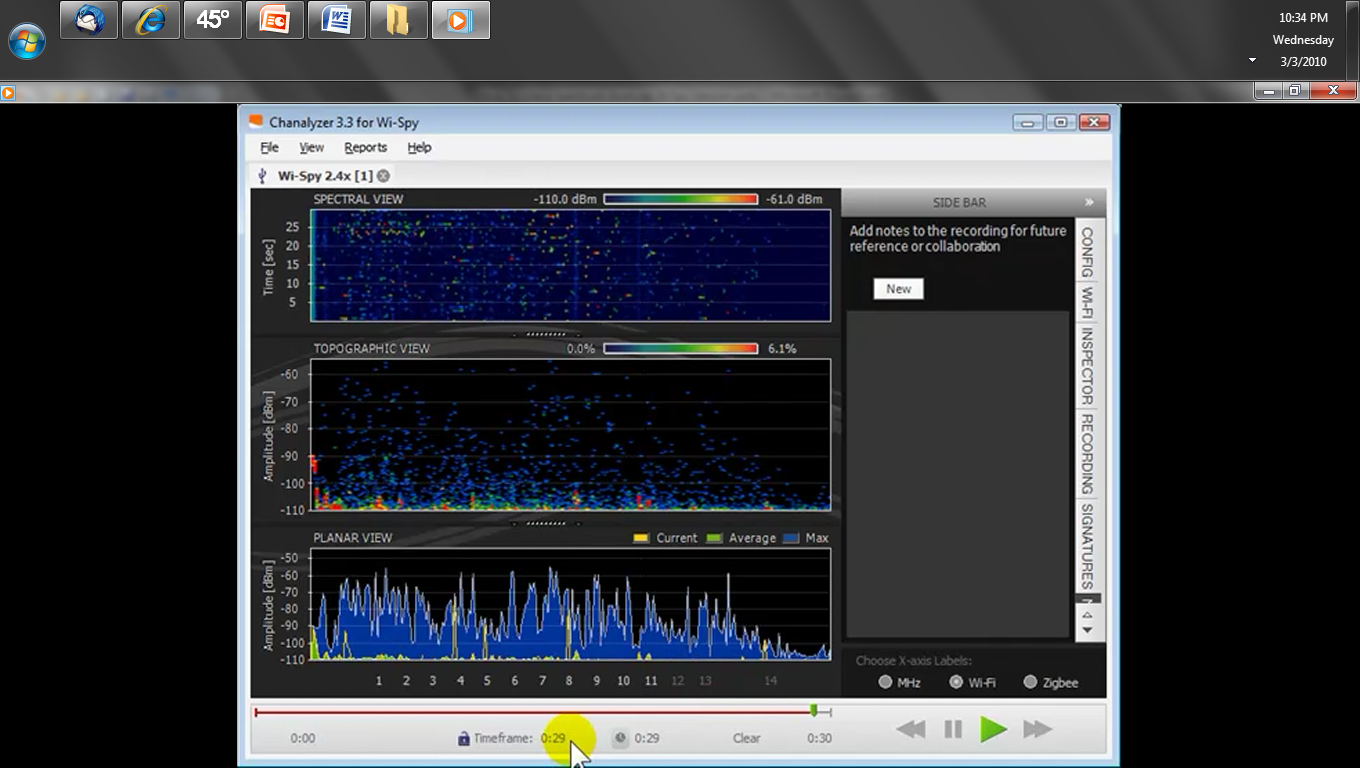 25
Copyright 2010-2011 Kenneth M. Chipps Ph.D. www.chipps.com
Spectral View
The top third of the interface is the Spectral View
26
Copyright 2010-2011 Kenneth M. Chipps Ph.D. www.chipps.com
Spectral View
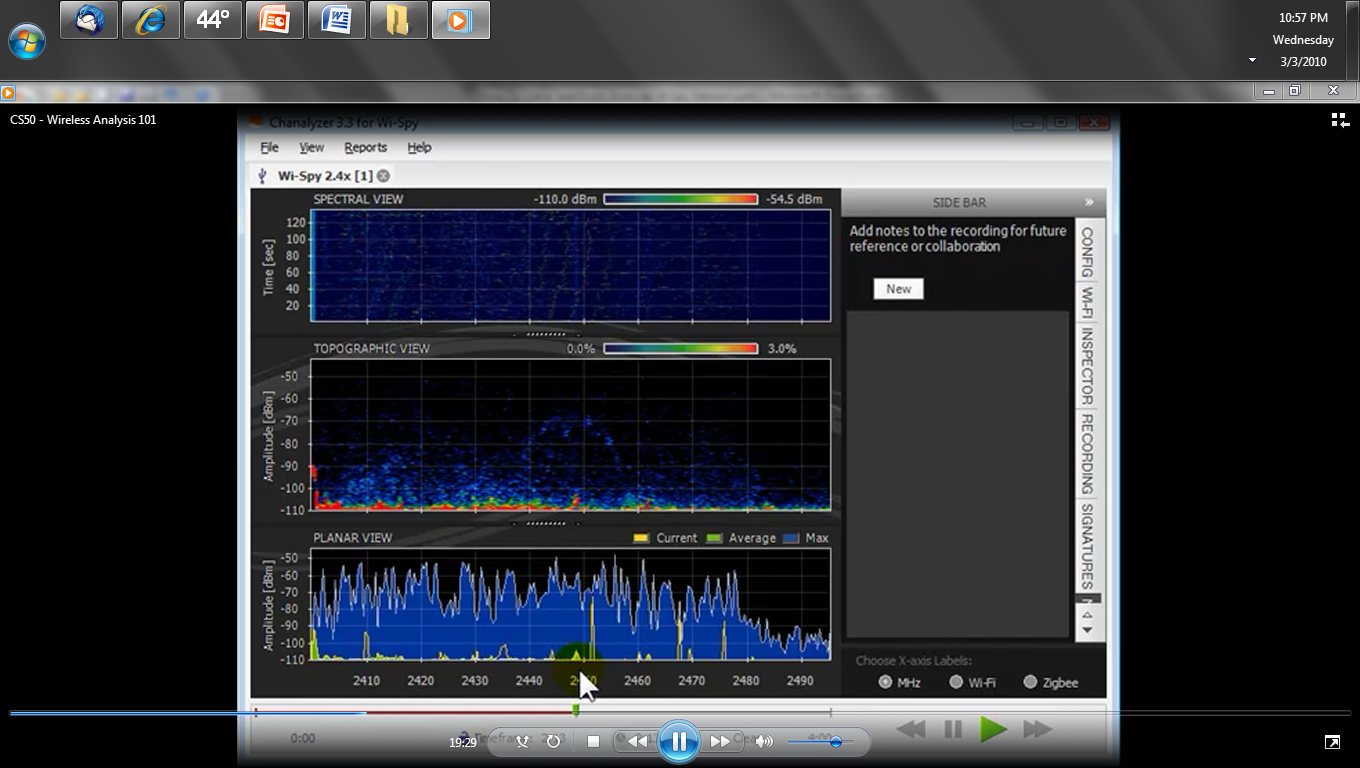 27
Copyright 2010-2011 Kenneth M. Chipps Ph.D. www.chipps.com
Color Bars
The color bar at the top of the Spectral View shows the signal strength
The number on the left is the weakest seen
The number on the right is the strongest seen
The colors in this view represent the signal strength
28
Copyright 2010-2011 Kenneth M. Chipps Ph.D. www.chipps.com
Vertical Stripes
Vertical stripes in the top section indicate a steady signal
The color of the stripes show how strong the signal is
In this case it shows a weak but constant signal
29
Copyright 2010-2011 Kenneth M. Chipps Ph.D. www.chipps.com
Vertical Stripe
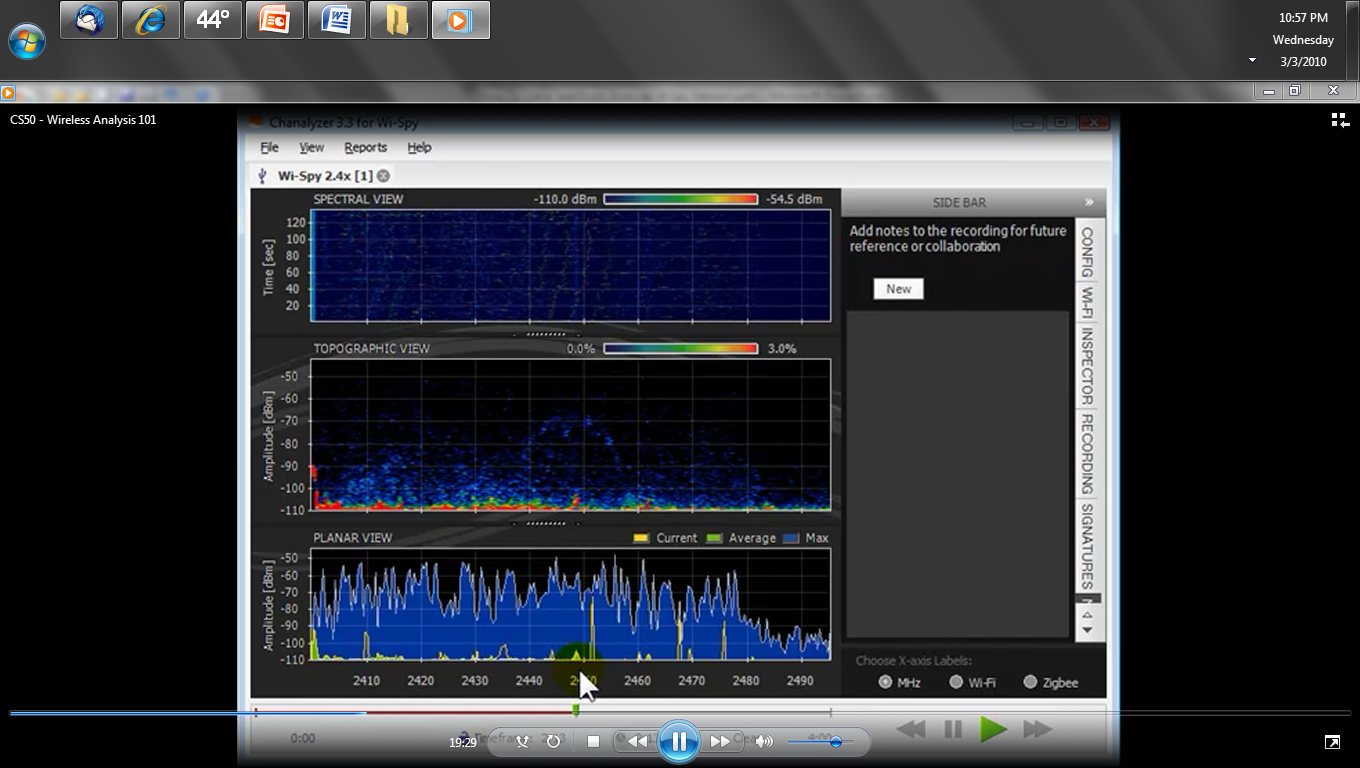 30
Copyright 2010-2011 Kenneth M. Chipps Ph.D. www.chipps.com
Topographic View
The middle section, the Topographic View, shows the signal patterns again using a color code
On the left is the signal strength in dBs
31
Copyright 2010-2011 Kenneth M. Chipps Ph.D. www.chipps.com
Topographic View
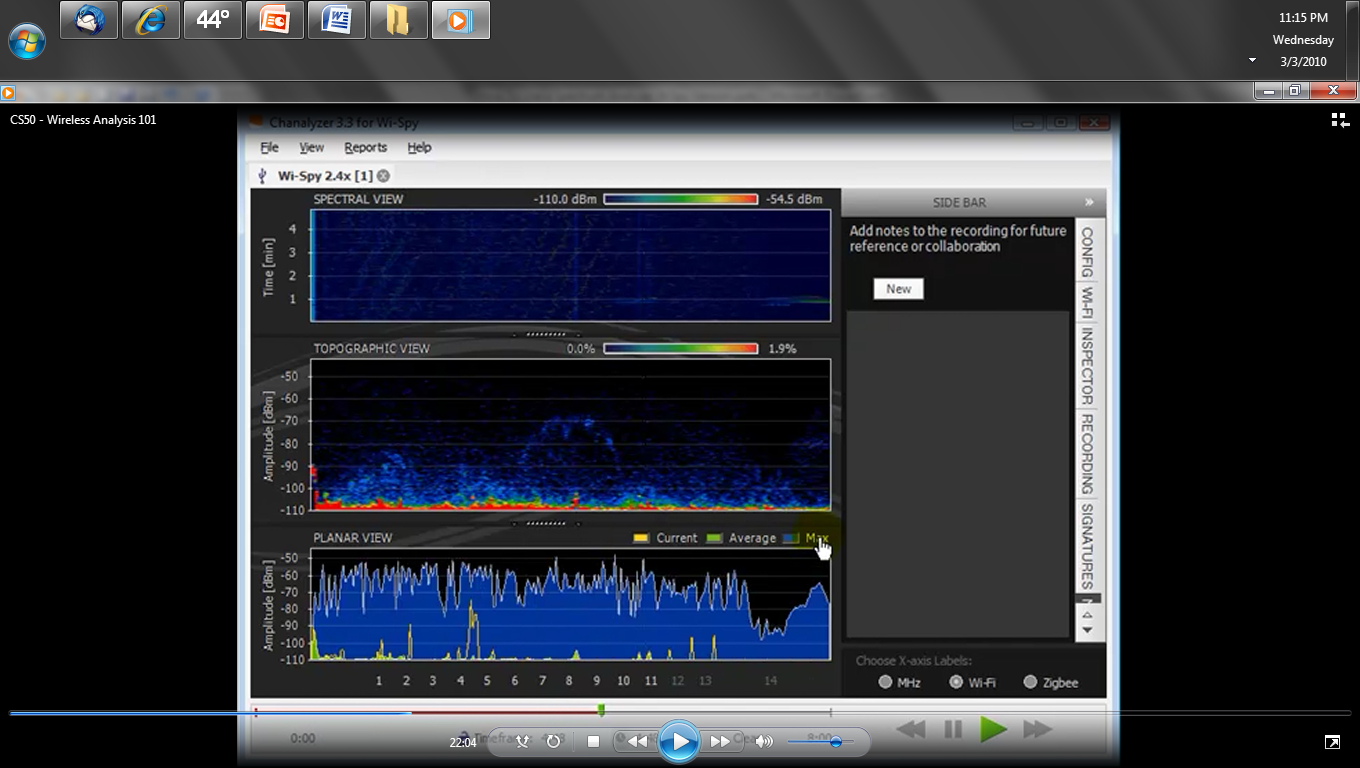 32
Copyright 2010-2011 Kenneth M. Chipps Ph.D. www.chipps.com
Planar View
The bottom panel is the Planar View
It shows the
Current signal in yellow
Average signal in green
Maximum signal in blue
The signal strength in dBs is shown on the left
33
Copyright 2010-2011 Kenneth M. Chipps Ph.D. www.chipps.com
Planar View
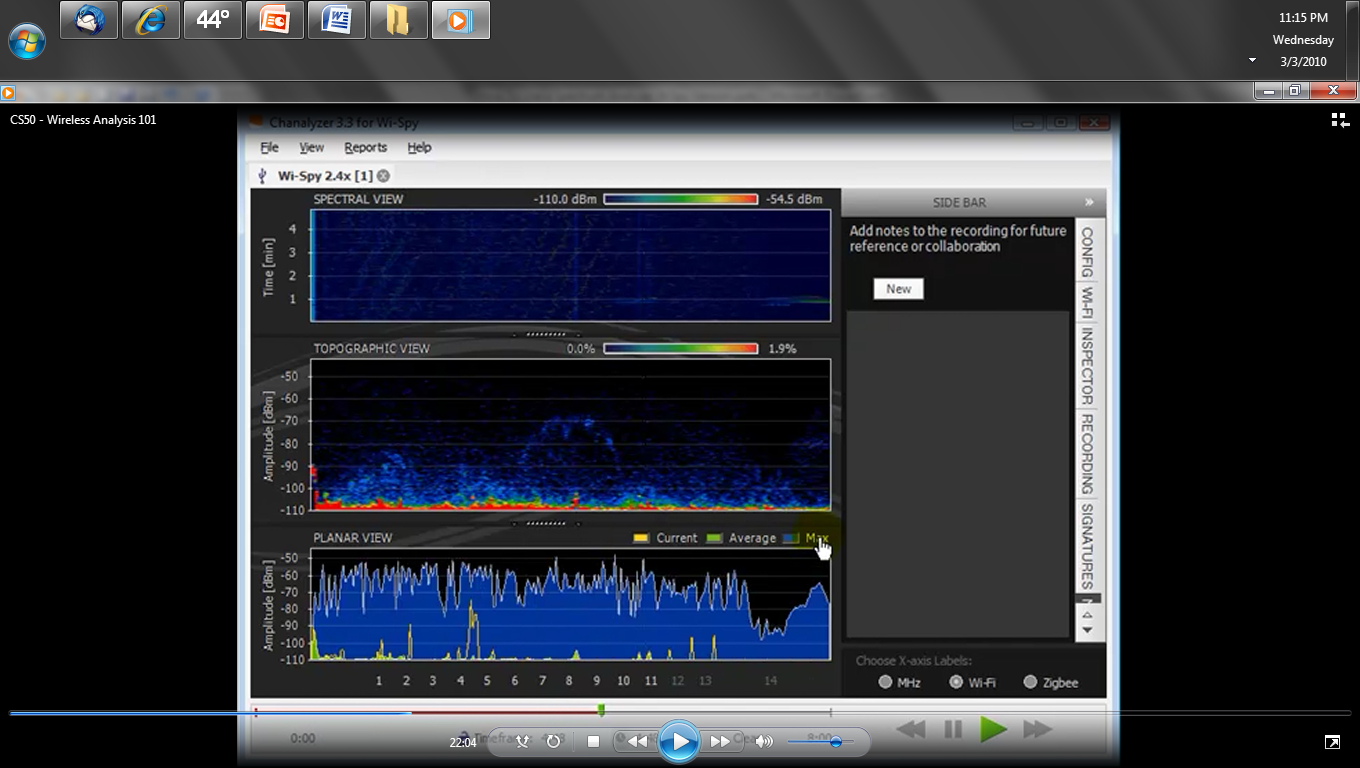 34
Copyright 2010-2011 Kenneth M. Chipps Ph.D. www.chipps.com
Indicators
Each of these three can be turned off
When looking for interference it is best to turn off all except the yellow current signal strength indicator
35
Copyright 2010-2011 Kenneth M. Chipps Ph.D. www.chipps.com
Indicators
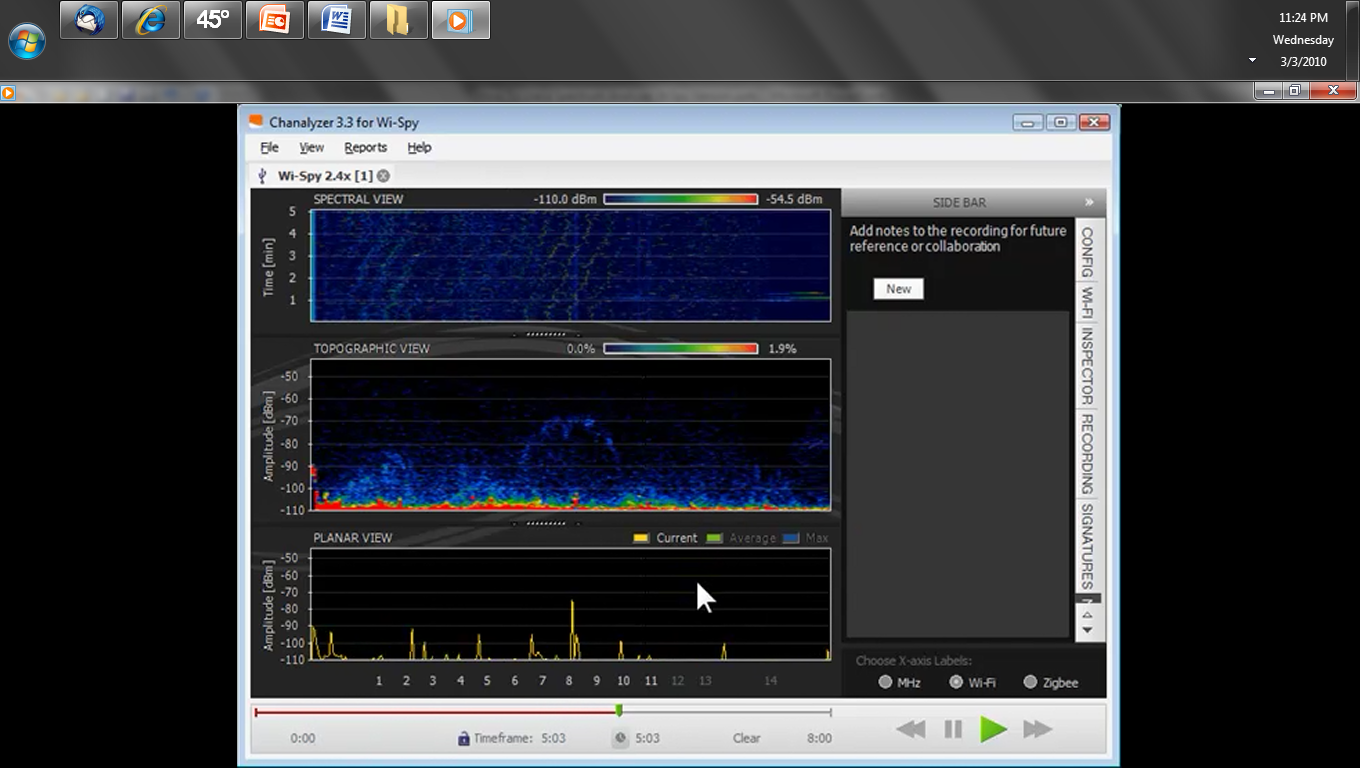 36
Copyright 2010-2011 Kenneth M. Chipps Ph.D. www.chipps.com
Signal Signatures
Some signal signatures can be accessed by clicking on the Signatures tab on the right side of the interface
These can be selected, then moved over the signal shown to try to identify a pattern
37
Copyright 2010-2011 Kenneth M. Chipps Ph.D. www.chipps.com
Signal Signatures
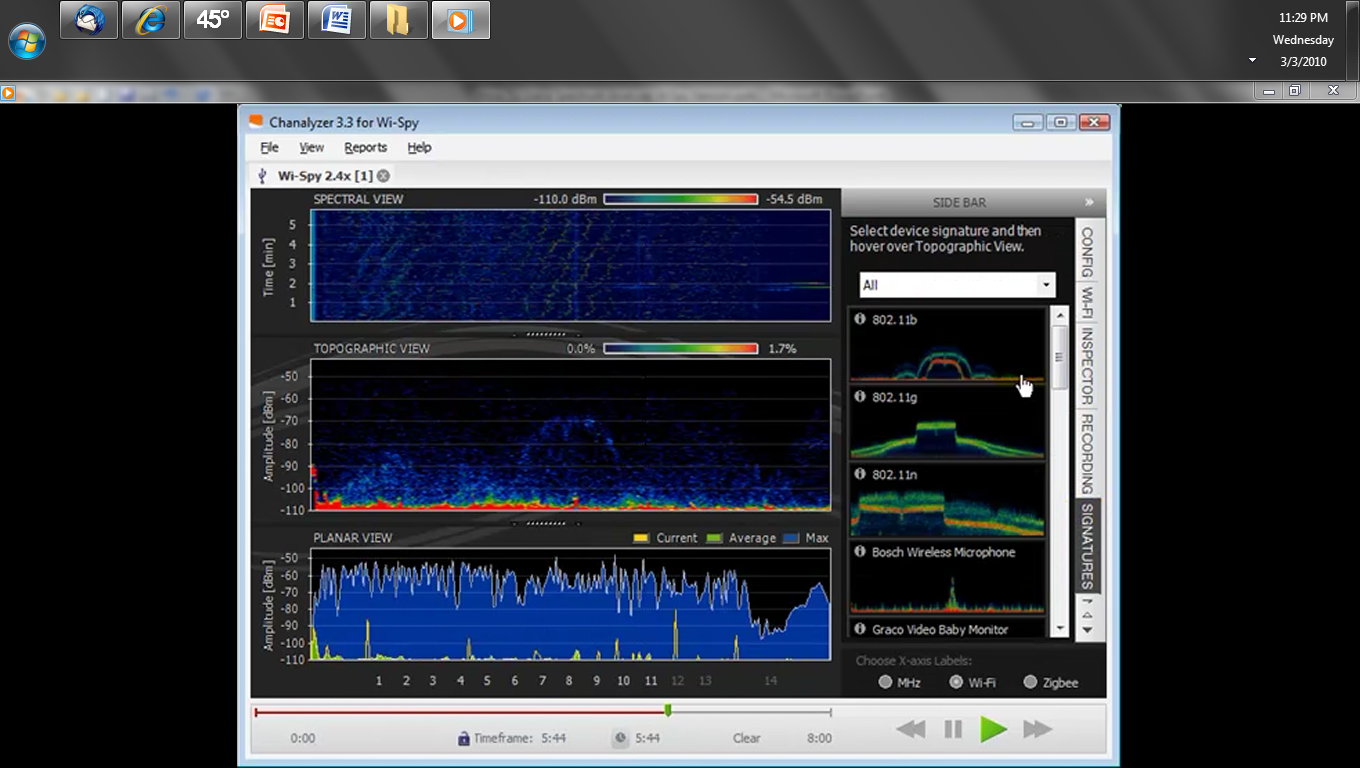 38
Copyright 2010-2011 Kenneth M. Chipps Ph.D. www.chipps.com
Signature Matching
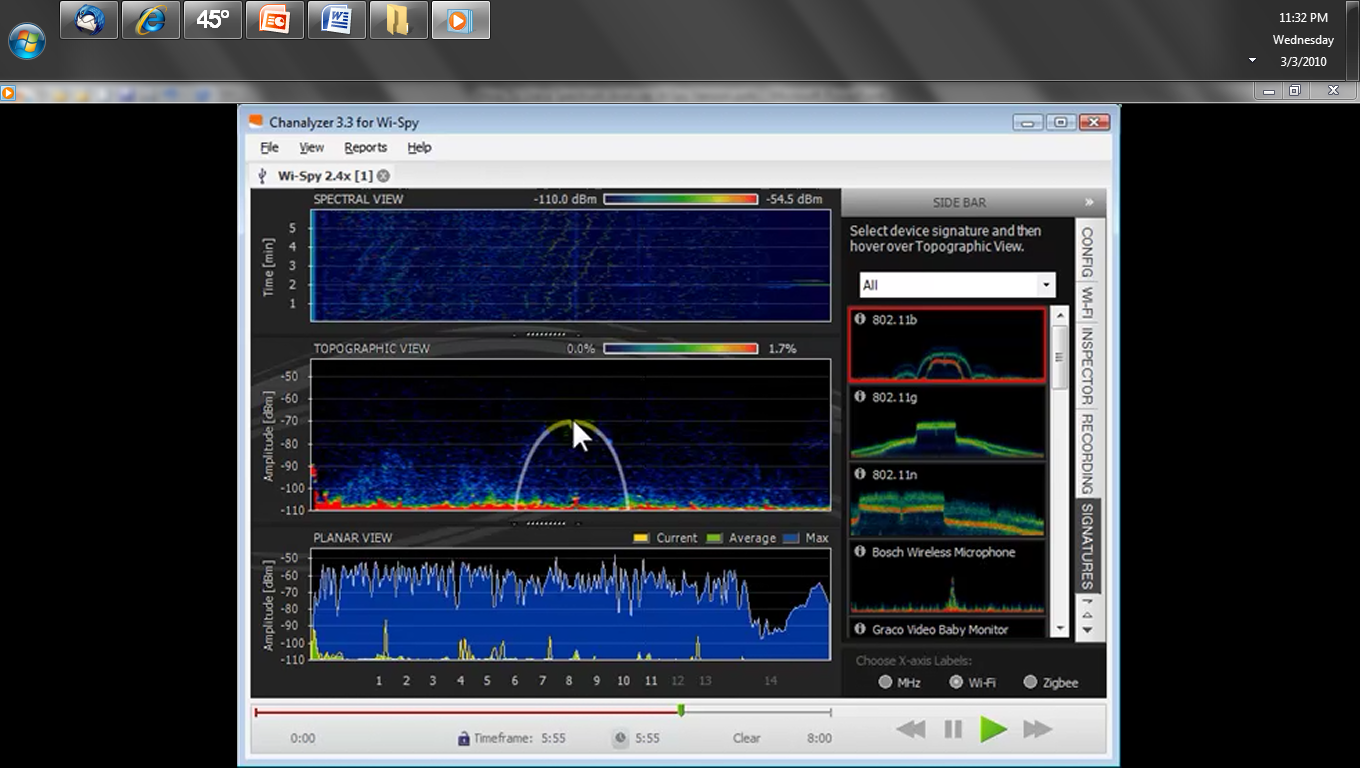 39
Copyright 2010-2011 Kenneth M. Chipps Ph.D. www.chipps.com
Networks Overlay
Any wireless NIC in the same unit can be used to overlay the 802.11 wireless networks it sees over the spectrum display
Select the WiFi tab, then click Start Scanning
Once the network list is complete, select the ones to show on the spectrum display by clicking the boxes
By hovering over the list some details can be seen
40
Copyright 2010-2011 Kenneth M. Chipps Ph.D. www.chipps.com
Networks Overlay
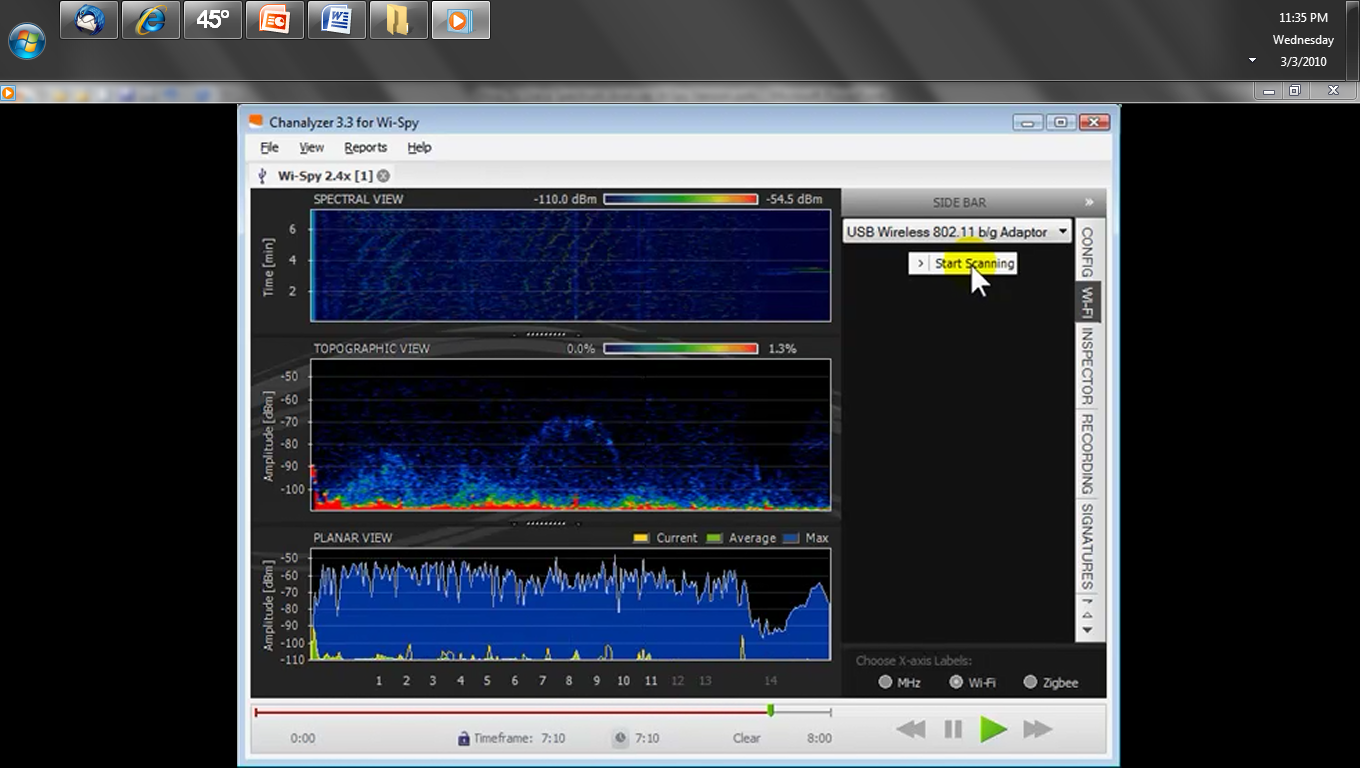 41
Copyright 2010-2011 Kenneth M. Chipps Ph.D. www.chipps.com
Networks Overlay
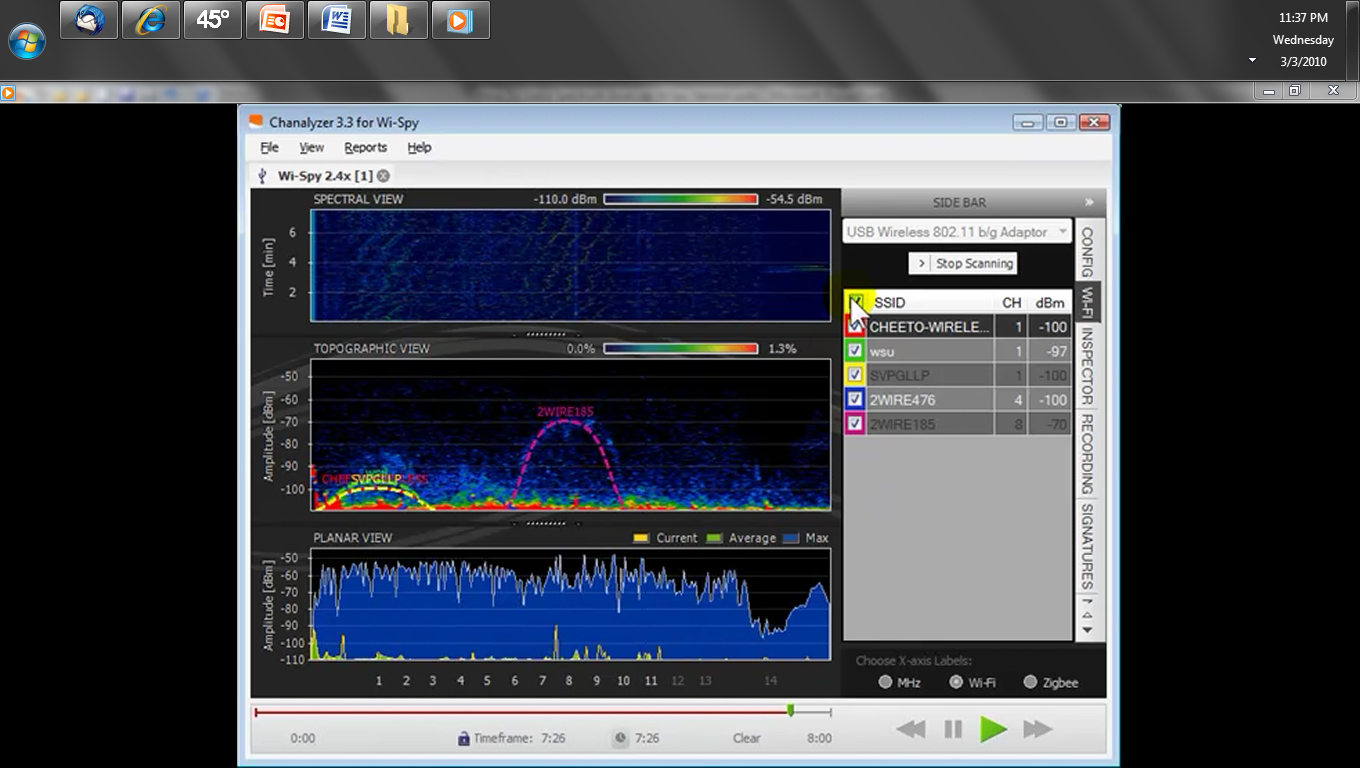 42
Copyright 2010-2011 Kenneth M. Chipps Ph.D. www.chipps.com
Networks Overlay
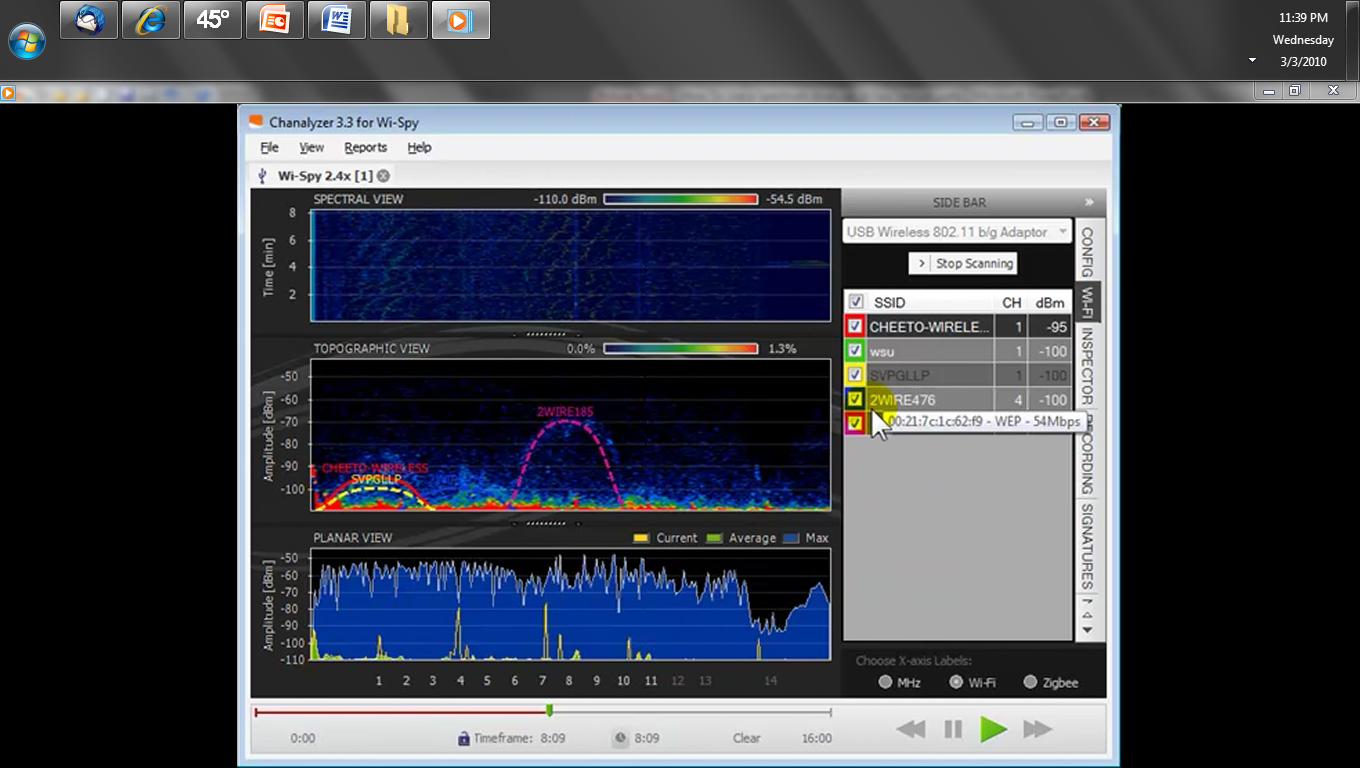 43
Copyright 2010-2011 Kenneth M. Chipps Ph.D. www.chipps.com
Noise
The only indication of the noise level in the area is the low level signal shown at the bottom of the Topographic View
44
Copyright 2010-2011 Kenneth M. Chipps Ph.D. www.chipps.com
Noise
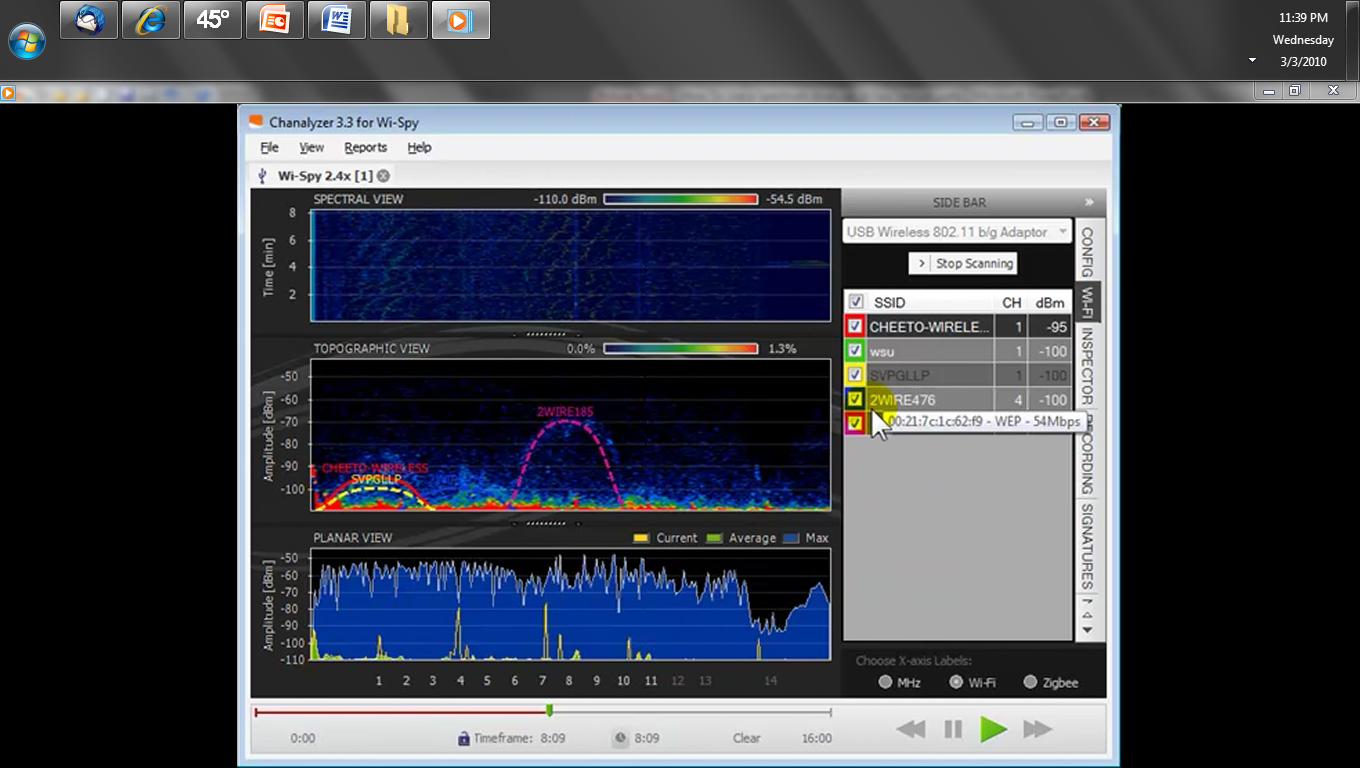 45
Copyright 2010-2011 Kenneth M. Chipps Ph.D. www.chipps.com
Sample Recordings
Some sample recordings of common network views can be downloaded for comparison purpose
46
Copyright 2010-2011 Kenneth M. Chipps Ph.D. www.chipps.com
Long Term Data Capture
In order to capture intermittent interference Chanalyzer may be left running for a period of time
This will require about 50MB of disk space per 10 hours
A specific part of the capture can be viewed by adjusting the time line by dragging each of the endpoint colored dots inward
47
Copyright 2010-2011 Kenneth M. Chipps Ph.D. www.chipps.com
Long Term Data Capture
The entire capture can be examined by sliding the section between the dots back and forth
The time line can also be double clicked to jump to that time period
48
Copyright 2010-2011 Kenneth M. Chipps Ph.D. www.chipps.com
Chanalyzer Lite
There is a second version of Chanalyzer called Chanalyzer Lite
Why is not clear
This version shows the data in a 3D view
For example
49
Copyright 2010-2011 Kenneth M. Chipps Ph.D. www.chipps.com
Chanalyzer Lite
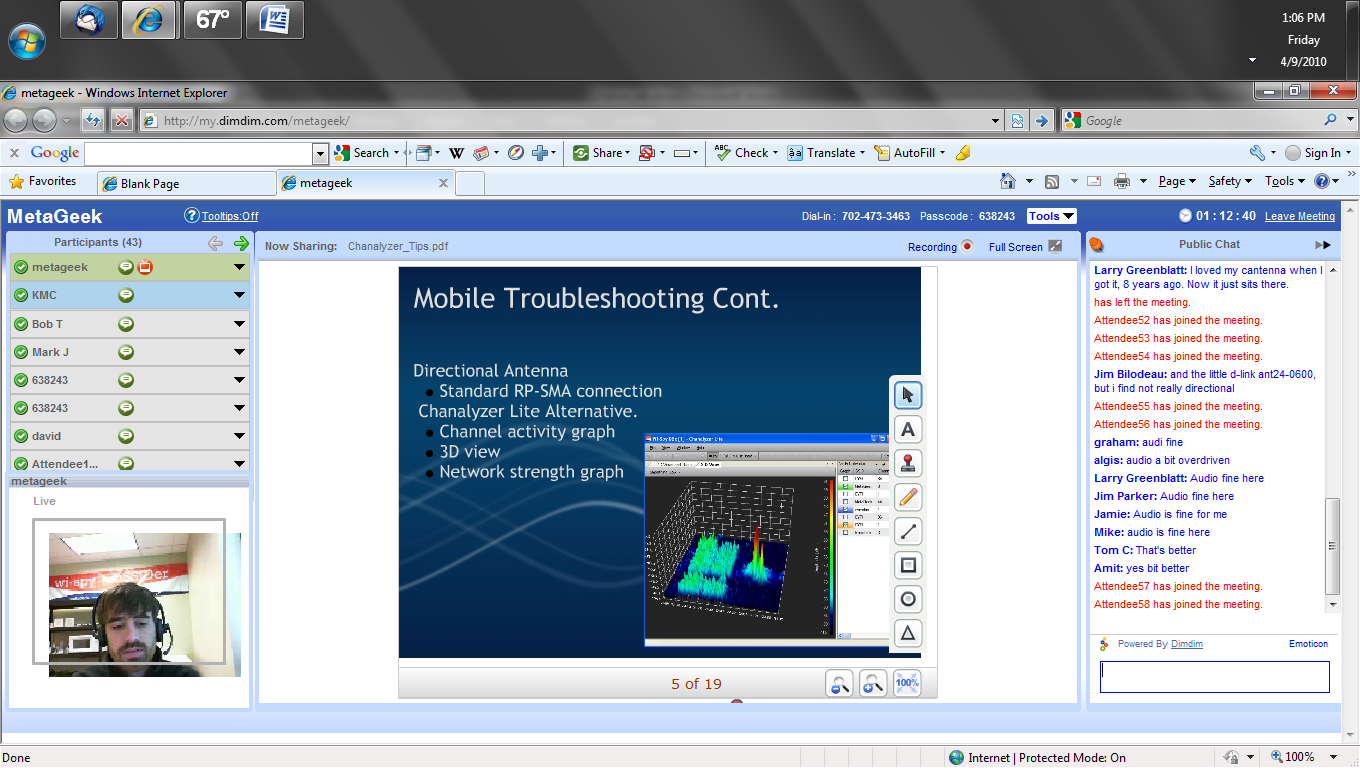 50
Copyright 2010-2011 Kenneth M. Chipps Ph.D. www.chipps.com
Chanalyzer Lite
This view is very useful when tracking down devices
Notice in the screen shot above the red peak
As you move closer and closer to the device the amount of red will increase
As you move away from it, the red will decrease
51
Copyright 2010-2011 Kenneth M. Chipps Ph.D. www.chipps.com
Interpreting the Results
In a September 2011 webinar Fluke using their AirMagnet spectrum analyzer provided some excellent examples of how to interpret the results of typical spectrum captures
Let’s see what they had to say
52
Copyright 2010-2011 Kenneth M. Chipps Ph.D. www.chipps.com
Interpreting the Results
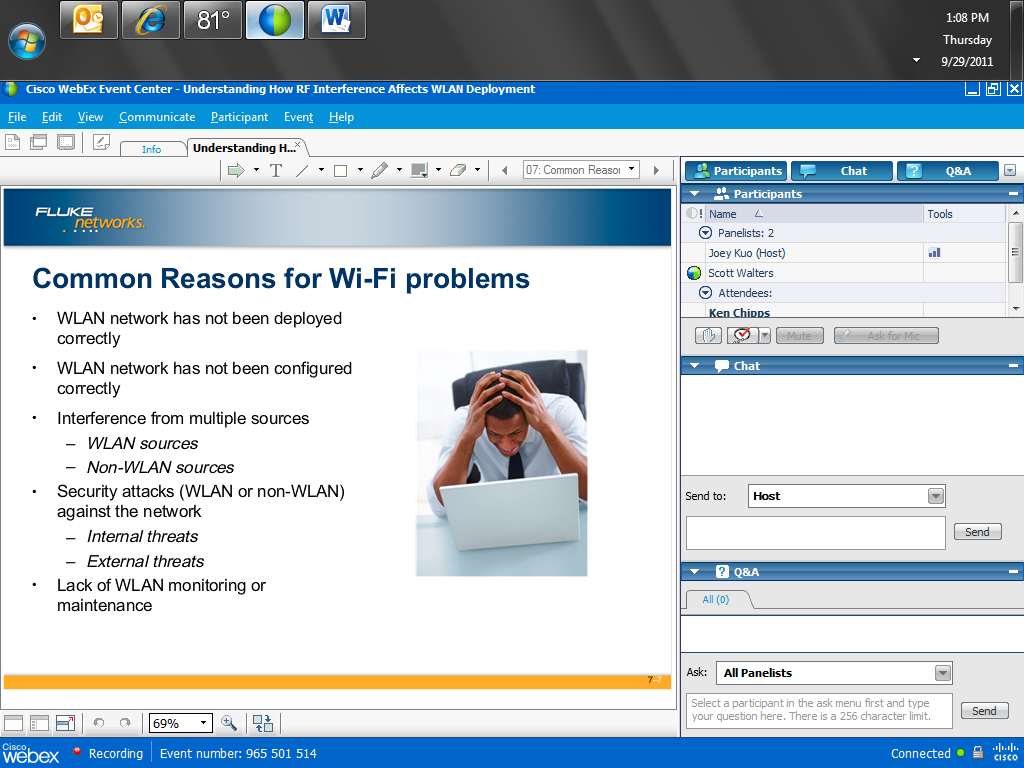 53
Copyright 2010-2011 Kenneth M. Chipps Ph.D. www.chipps.com
Interpreting the Results
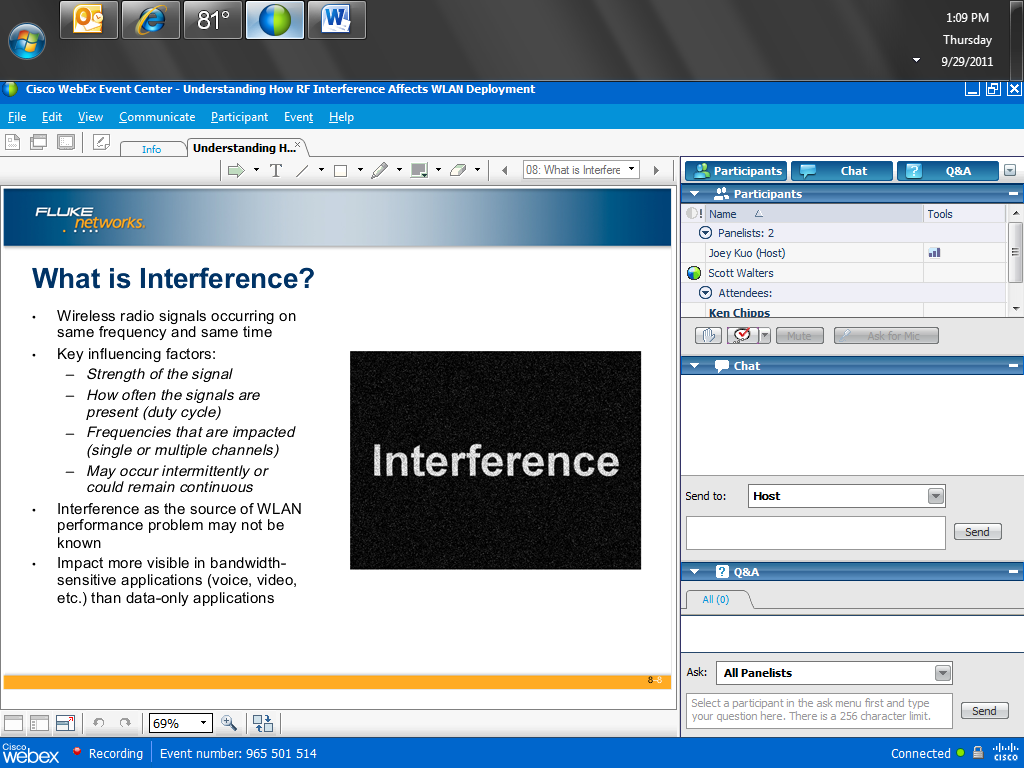 54
Copyright 2010-2011 Kenneth M. Chipps Ph.D. www.chipps.com
Interpreting the Results
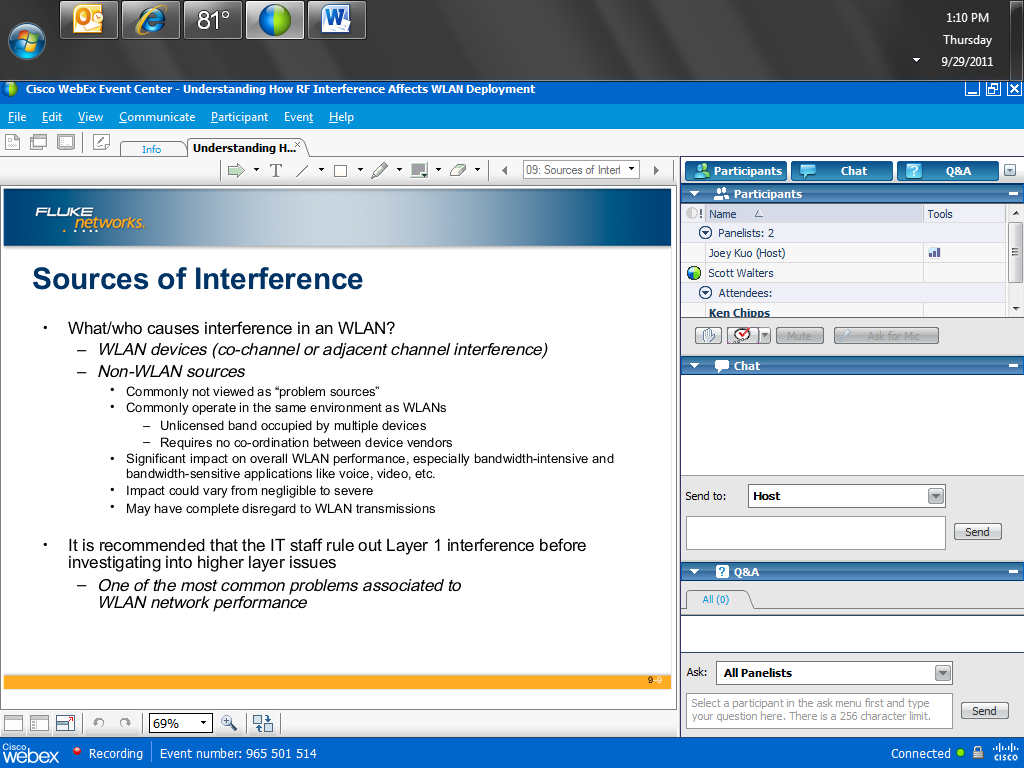 55
Copyright 2010-2011 Kenneth M. Chipps Ph.D. www.chipps.com
Interpreting the Results
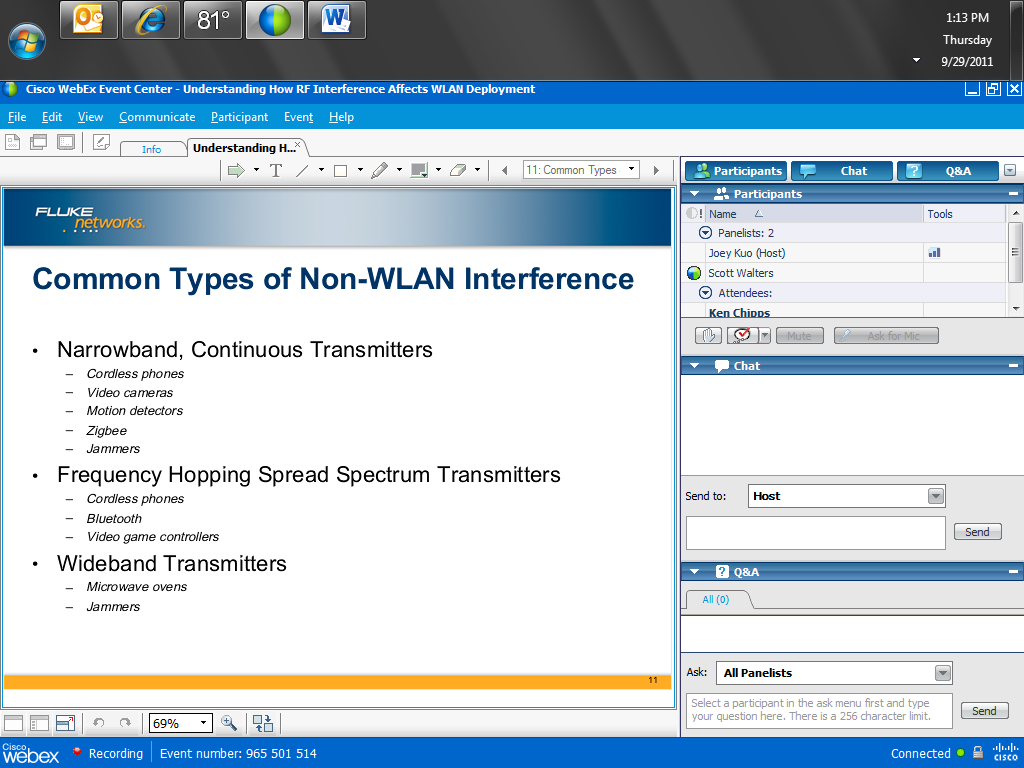 56
Copyright 2010-2011 Kenneth M. Chipps Ph.D. www.chipps.com
Interpreting the Results
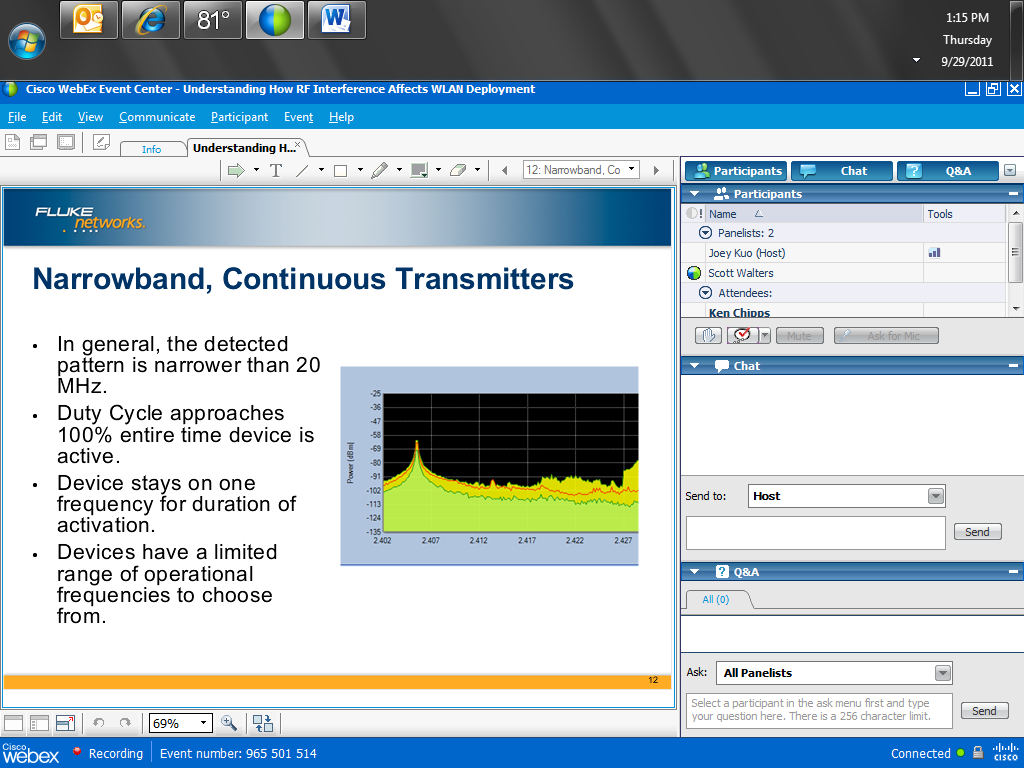 57
Copyright 2010-2011 Kenneth M. Chipps Ph.D. www.chipps.com
Interpreting the Results
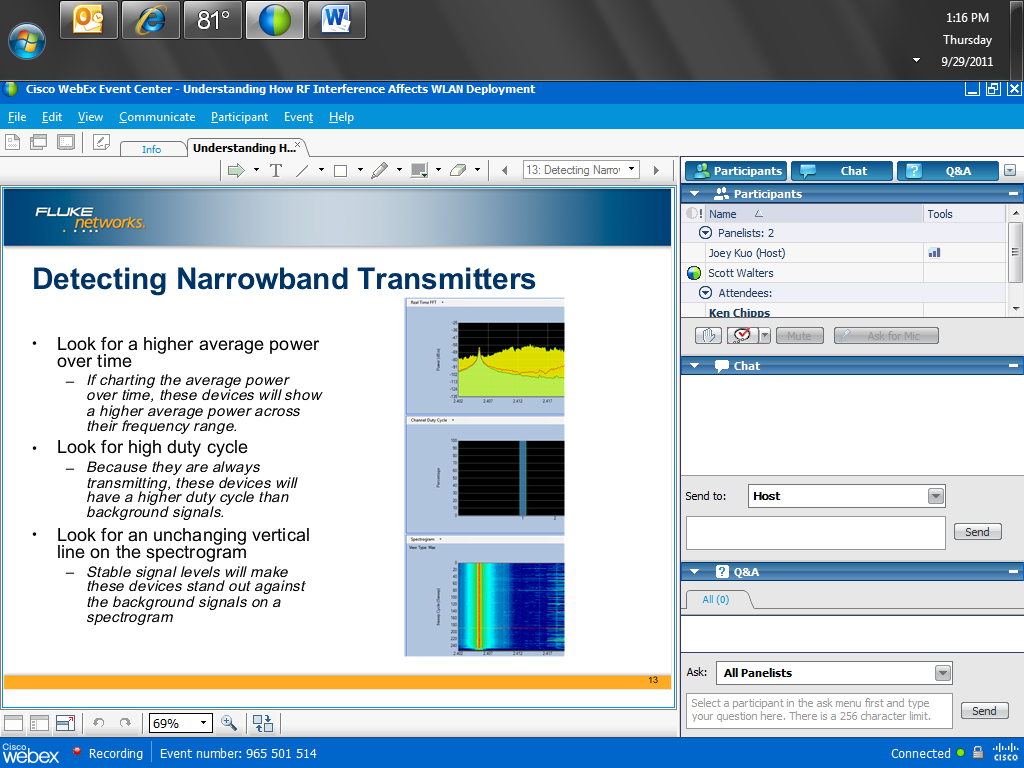 58
Copyright 2010-2011 Kenneth M. Chipps Ph.D. www.chipps.com
Interpreting the Results
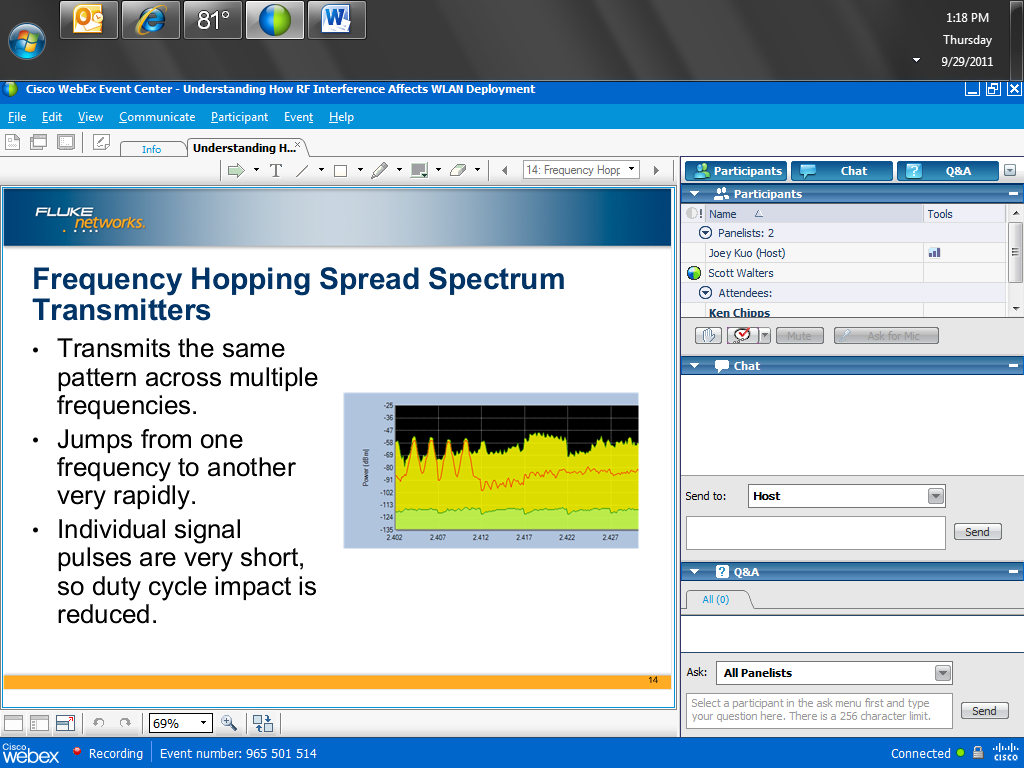 59
Copyright 2010-2011 Kenneth M. Chipps Ph.D. www.chipps.com
Interpreting the Results
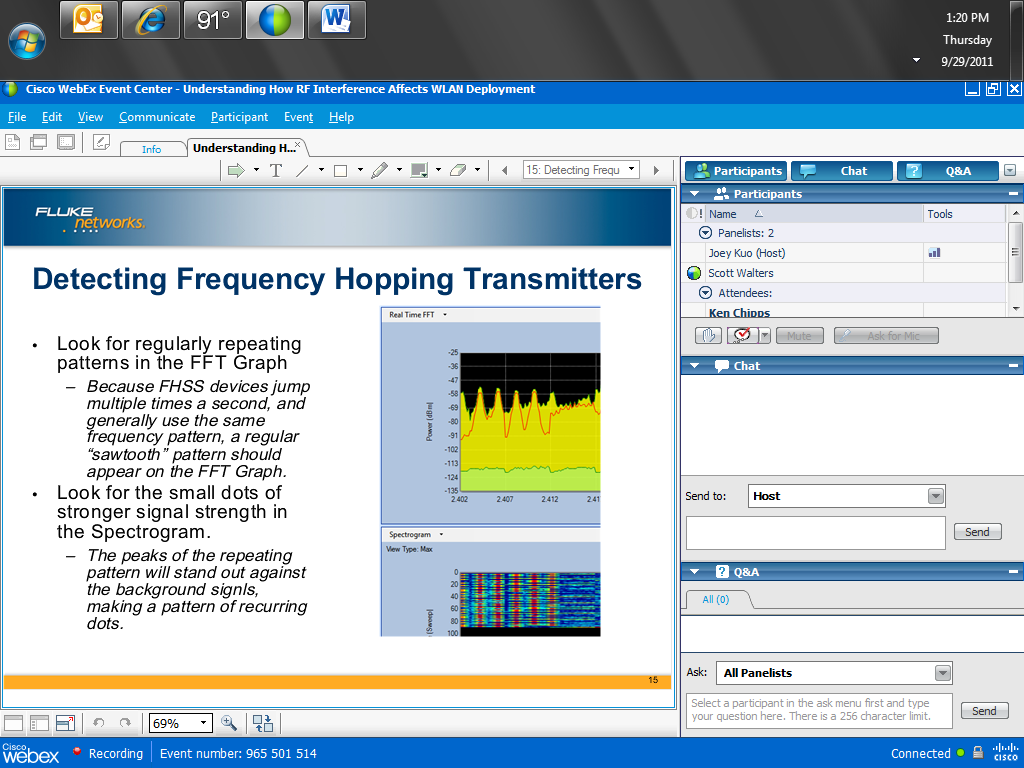 60
Copyright 2010-2011 Kenneth M. Chipps Ph.D. www.chipps.com
Interpreting the Results
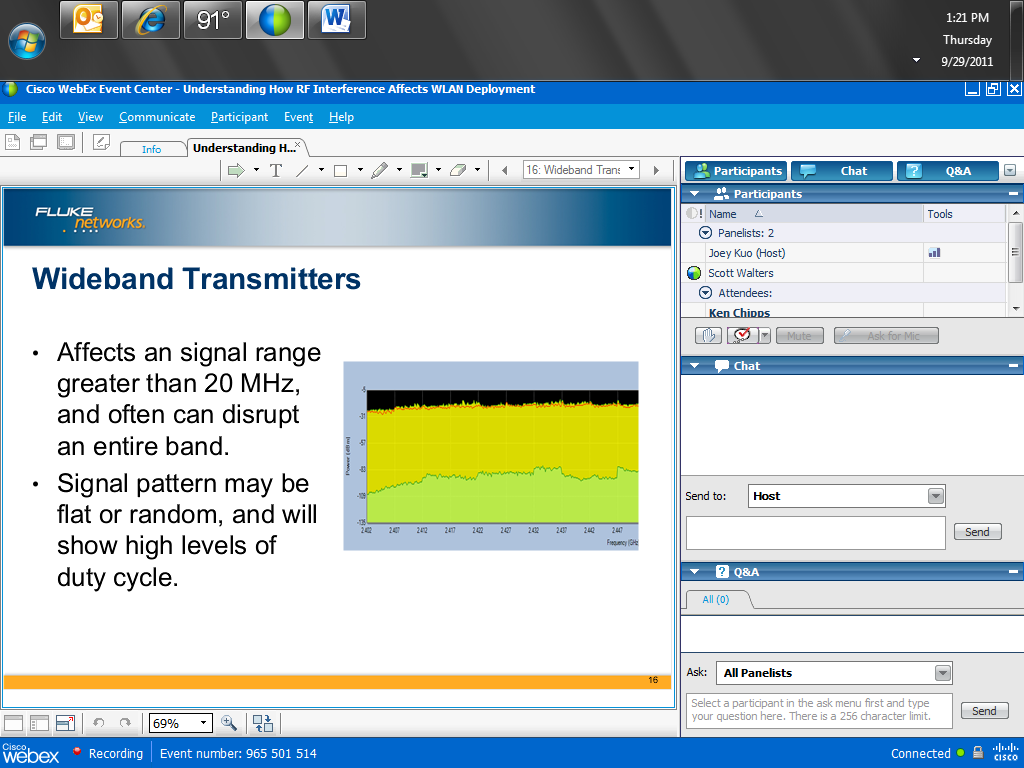 61
Copyright 2010-2011 Kenneth M. Chipps Ph.D. www.chipps.com
Interpreting the Results
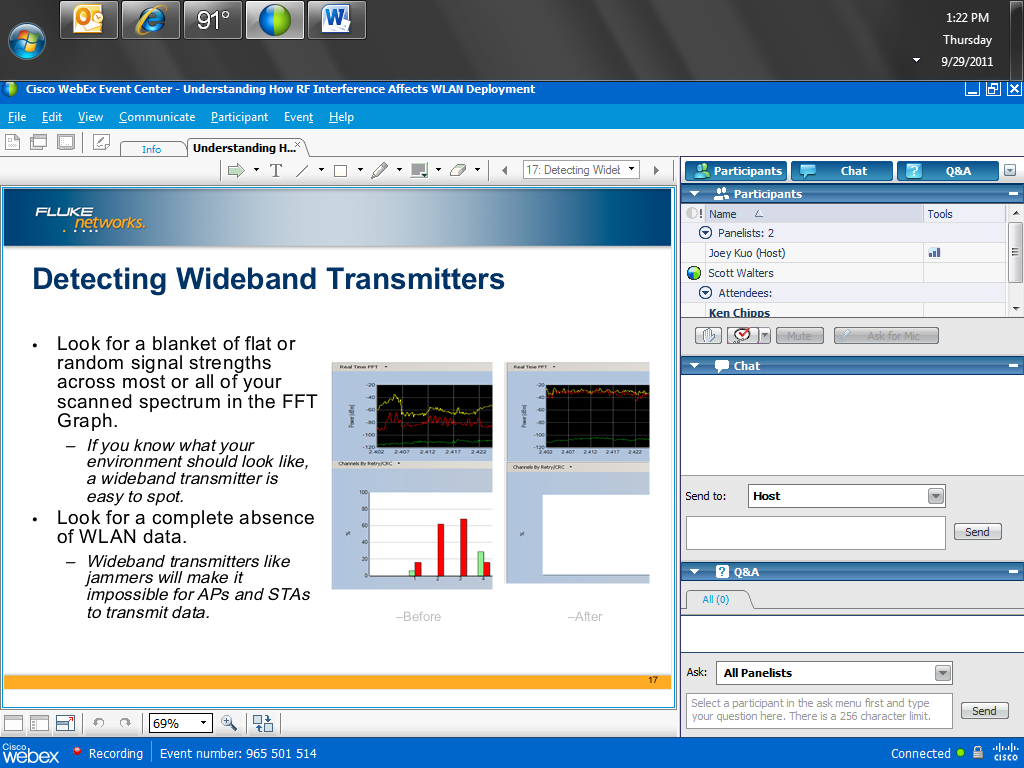 62
Copyright 2010-2011 Kenneth M. Chipps Ph.D. www.chipps.com